وزارة التعليم العالي والبحث العلمي  
جامعة كربلاء – كلية العلوم السياحية                                       
 قسم إدارة المؤسسات الفندقية
  مادة مبادئ علم الاقتصاد
       المرحلة الأولى

(نظرية المنفعة)
 Utility theory
مقدمة من قبل 
 م.م منتظر كاظم شمران
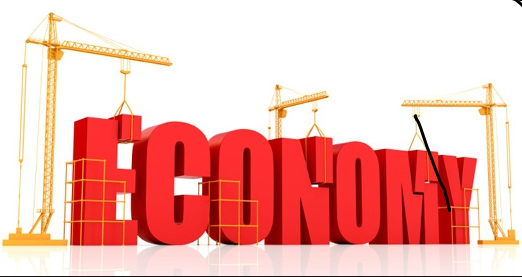 هي بيان و تحليل سلوك المستهلك و الطريقة التي يتم من خلالها الوصول إلى وضع التوازن حيث توضح هذه النظرية أن لكل سلعة درجة معينة من المنفعة الناتجة من استهلاك السلعة و أن هذه المنفعة هي التي تدفع المستهلك إلى طلب سلعة معينة دون الأخرى و ذلك في حدود دخله و إمكانياته المتاحة.
)نظرية المنفعة Utility theory
المنفعة بالمفهوم التقليدي: Cardinal Utility
بافتراض أن المستهلك يستطيع قياس مقدار المنفعة التي يحصل عليها عند استهلاكه لسلعة معينه فإن وحدة القياس هي "وحدة منفعة Utils".
إلا أن هذا المقياس يعتبر مقياس غير موضوعي بل يختلف من شخص لآخر و هو مبني على التقدير الشخصي لمدى الإشباع المحقق الذي يحصل عليه المستهلك عند استهلاكه للسلعة. وكما ذكرنا سابقاً، فإن وحدات المنفعة هذه تختلف من شخص لآخر و بالتالي لا يمكن المقارنة بين وحدات المنفعة بين شخصين. إذن، نستخدم مقياس المنفعة لكي نقارن مدى الإشباع الذي يحصل عليه الفرد الواحد عند استهلاكه للسلعة.
ماهي المنفعة؟ 
عبارة عن مقدار الإشباع Satisfaction المحقق لدى المستهلك و ذلك عند استهلاكه لوحدات متتالية من السلعة خلال فترة زمنية معينة.
افتراضات نظرية المستهلك:
1.يتبع المستهلك سلوك عقلاني أو رشيد Rational: حيث يقوم المستهلك باتخاذ تلك القرارات و إتباع التصرفات المنسجمة مع هدفه الأساسي ألا وهو تعظيم منفعته الكلية.
2.لا يؤثر المستهلك على سعر السلعة التوازني: وجود عدد كبير من المستهلكين.
3.قوى السوق هي التي تحدد الأسعار و الكميات التوازنية: تفاعل العرض مع الطلب يحدد كل من السعر و الكمية التوازنية في السوق.
ملاحظات على مفهوم المنفعة : Utility
1- المنفعة الناتجة من استهلاك السلعة لا تعني بالضرورة الإنتفاع من هذه السلعة: فعلى سبيل المثال، يقوم المدخن بإشباع رغبته من خلال التدخين إلا ان ذلك لا يعنى أن الجسم يحصل على منفعة صحية.
2- المنفعة الناجمة من استهلاك سلعة معينة (وبنفس الكمية) تختلف من فرد لآخر. بالتالي لا يمكن مقارنة منفعة المستهلك الأول والثاني عند القيام باستهلاك نفس السلعة.
3- من الصعب قياس المنفعة الناجمة من استهلاك سلعة معينة (مقياس شخصي) ومن أجل التبسيط، سنقوم بافتراض إمكانية قياس المنفعة: وحدة منفعة Utils.
يقوم المستهلك بتوزيع دخله على السلع المختلفة (التوزيع يعني شراء هذه السلع ومن ثم استهلاكها) بهدف الحصول على أكبر قدر ممكن من الإشباع و هذا يسمى بـ: تعظيم المنفعة الكلية Maximization of Total Utility.